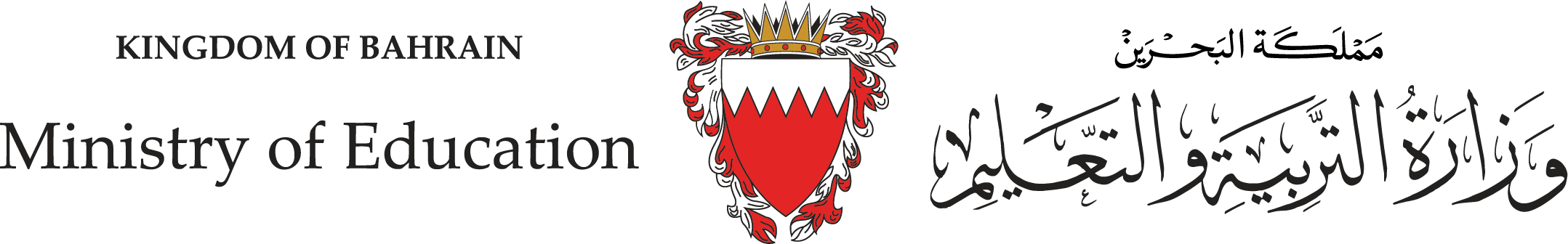 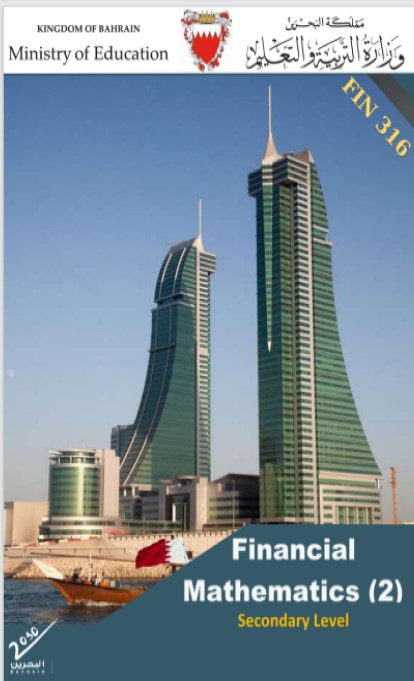 Second Semester
وزارة التربية والتعليم –العام الدراسي 2023-2024م
المرحلة الثانوية - المستوى الثالث (توحيد ) – الثالث (فني ومهني)
BD
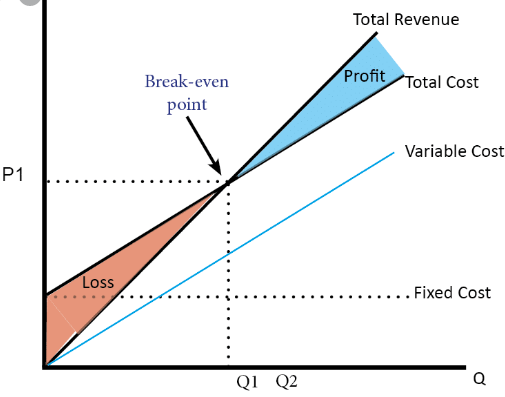 Learning Objectives
At this unit, our students will learn:
The meaning of break-even point.
The calculation of break-even point sales in units.
The calculation of break-even point sales in Bahraini Dinar.
INITIATION ACTIVITY
OBJECTIVE 1
OBJECTIVE 2
OBJECTIVE 3
FINAL EVALUATION
وزارة التربية والتعليم –العام الدراسي 2023-2024م
FIN 316/806                                                   UNIT 4                                                     Break-even Analysis
INATIATION ACTIVITY
What is mean of break-even point ? 
In business, it is helpful to know how much output needs to be sold to cover costs. If costs are not covered by revenue, the business will make a loss. If revenue is greater than costs, the business will make a profit. If costs are exactly the same as revenue, the business will break even.
It is the quantity of output, denominated in units, those results in an EBIT (earnings before interest and taxes) level equal to zero. Use of the break-even model, therefore, enables the financial officer (1) to determine the quantity of output that must be sold to cover all operating costs, as distinct from financial costs, and (2) to calculate the EBIT that will be achieved at various output levels.
INITIATION ACTIVITY
OBJECTIVE 1
OBJECTIVE 2
OBJECTIVE 3
FINAL EVALUATION
وزارة التربية والتعليم –العام الدراسي 2023-2024م
FIN 316/806                                                   UNIT 4                                                     Break-even Analysis
The calculation and analyze profitability ratios.
INITIATION ACTIVITY
OBJECTIVE 1
OBJECTIVE 2
OBJECTIVE 3
FINAL EVALUATION
وزارة التربية والتعليم –العام الدراسي 2023-2024م
FIN 316/806                                                   UNIT 4                                                     Break-even Analysis
The calculating the Break-even point.
INITIATION ACTIVITY
OBJECTIVE 1
OBJECTIVE 2
OBJECTIVE 3
FINAL EVALUATION
وزارة التربية والتعليم –العام الدراسي 2023-2024م
FIN 316/806                                                   UNIT 4                                                     Break-even Analysis
The calculating the Break-even point.
Example 4-2-1
ABC Company sold a computer at BD20 per unit and it had variable cost of
BD12 per unit. The total annual fixed cost is BD160,000.
Required:
Calculate contribution margin per unit. 
Calculate contribution margin percentage.
Calculate break-even point sales in units.
Calculate break-even point sales revenue in BD.
 Answer:
1- Unit Contribution Margin = Selling price per unit - Variable cost per unit
UCM               =          USP                    -       UVC
=    20 – 12 = BD8
INITIATION ACTIVITY
OBJECTIVE 1
OBJECTIVE 2
OBJECTIVE 3
FINAL EVALUATION
وزارة التربية والتعليم –العام الدراسي 2022-2023م
FIN 316/806                                                   UNIT 4                                                             Break-even Analysis
The calculating the Break-even point.
INITIATION ACTIVITY
OBJECTIVE 1
OBJECTIVE 2
OBJECTIVE 3
FINAL EVALUATION
وزارة التربية والتعليم –العام الدراسي 2023-2024م
FIN 316/806                                                   UNIT 4                                                     Break-even Analysis
The calculating the Break-even point.
INITIATION ACTIVITY
OBJECTIVE 1
OBJECTIVE 2
OBJECTIVE 3
FINAL EVALUATION
وزارة التربية والتعليم –العام الدراسي 2023-2024م
FIN 316/806                                                   UNIT 4                                                     Break-even Analysis
BD
TC, 2
TR, 2
TC, 1
800,0000
The calculating the Break-even point.
TR, 1
400,0000
Example 4-2-2
Refer to example 4-2-1: ABC company sold a computer at BD20 per unit and it had variable cost of BD12 per unit. The total annual fixed cost is BD160,000. If the variable cost per unit increased to BD16.

Required: New break-even after changing variable cost per unit 

1- Calculate break-even point sales in units.
2- Calculate break-even point sales in BD.
Q
INITIATION ACTIVITY
20,0000
40,0000
OBJECTIVE 1
OBJECTIVE 2
OBJECTIVE 3
FINAL EVALUATION
وزارة التربية والتعليم –العام الدراسي 2023-2024م
FIN 316/806                                                   UNIT 4                                                     Break-even Analysis
The calculating the Break-even point.
INITIATION ACTIVITY
OBJECTIVE 1
OBJECTIVE 2
OBJECTIVE 3
FINAL EVALUATION
وزارة التربية والتعليم –العام الدراسي 2023-2024م
FIN 316/806                                                   UNIT 4                                                     Break-even Analysis
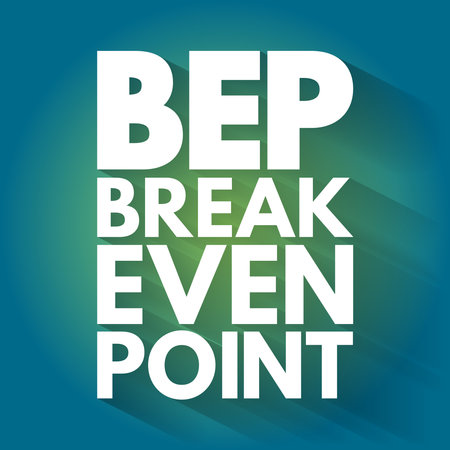 The calculating the Break-even point.
INITIATION ACTIVITY
OBJECTIVE 1
OBJECTIVE 2
OBJECTIVE 3
FINAL EVALUATION
وزارة التربية والتعليم –العام الدراسي 2023-2024م
FIN 316/806                                                   UNIT 4                                                     Break-even Analysis
The calculating the Break-even point.
Exercise (4-1):

AL Huda Company sell’s office disk for BD30 each and estimated variable costs are expected to be 70% of sales. If the company’s fixed costs are BD360,000. 
Required:
How many office disk must the company sell to break-even?
Compute sales revenue for break-even.
INITIATION ACTIVITY
OBJECTIVE 1
OBJECTIVE 2
OBJECTIVE 3
FINAL EVALUATION
وزارة التربية والتعليم –العام الدراسي 2023-2024م
FIN 316/806                                                   UNIT 4                                                     Break-even Analysis
The calculating the Break-even point.
INITIATION ACTIVITY
OBJECTIVE 1
OBJECTIVE 2
OBJECTIVE 3
FINAL EVALUATION
وزارة التربية والتعليم –العام الدراسي 2023-2024م
FIN 316/806                                                   UNIT 4                                                     Break-even Analysis
The calculating the Break-even point.
INITIATION ACTIVITY
OBJECTIVE 1
OBJECTIVE 2
OBJECTIVE 3
FINAL EVALUATION
وزارة التربية والتعليم –العام الدراسي 2023-2024م
FIN 316/806                                                   UNIT 4                                                     Break-even Analysis
END OF LESSON
Thanks
وزارة التربية والتعليم –العام الدراسي 2023-2024م
FIN 316/806                                                   UNIT 4                                                        Break-even Analysis